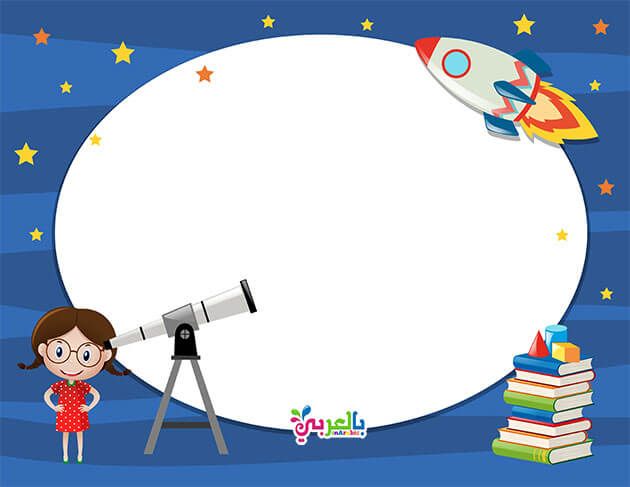 CHỦ ĐỀ 1: MĨ THUẬT TRONG CUỘC SỐNG
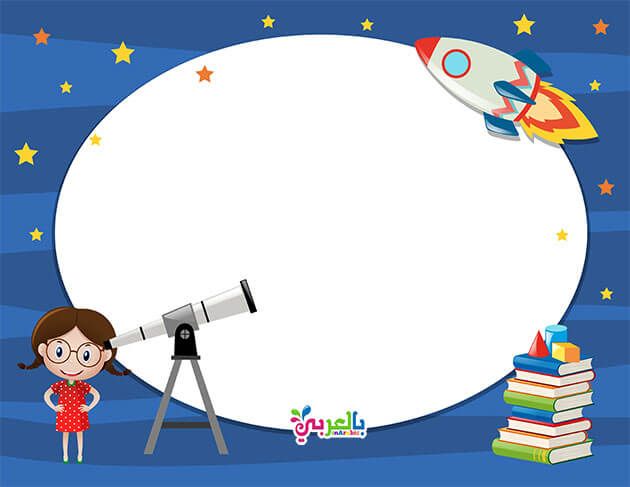 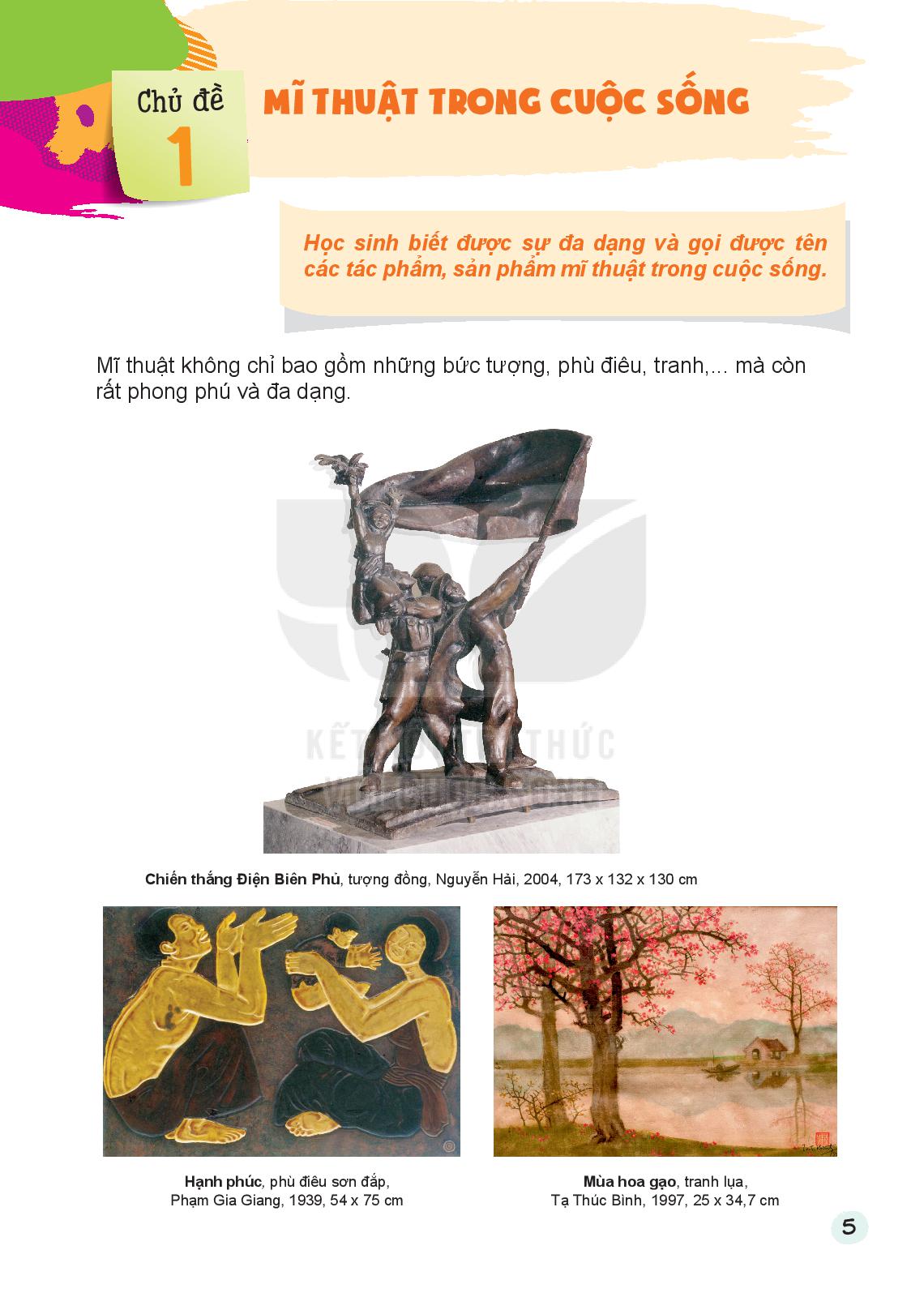 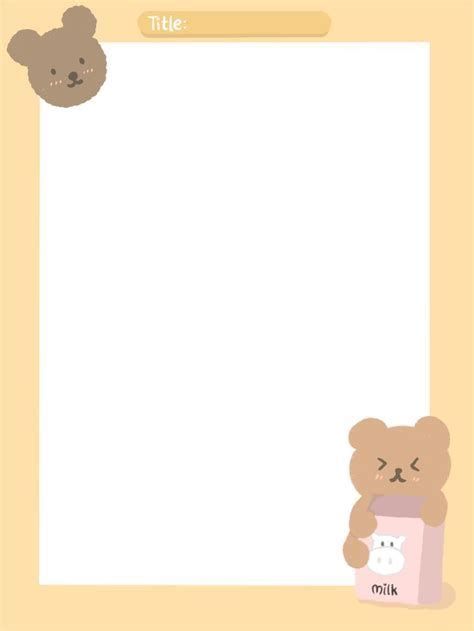 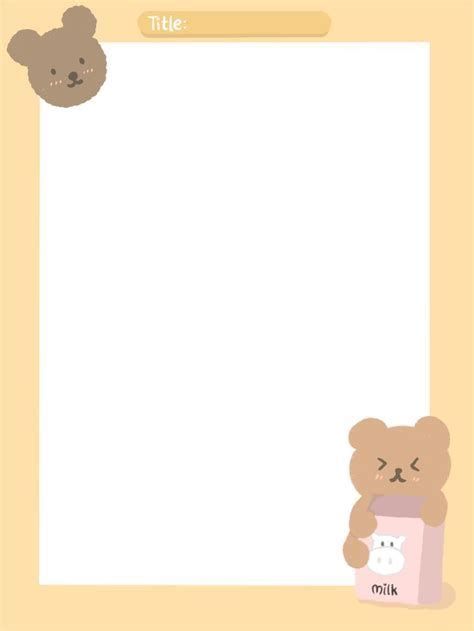 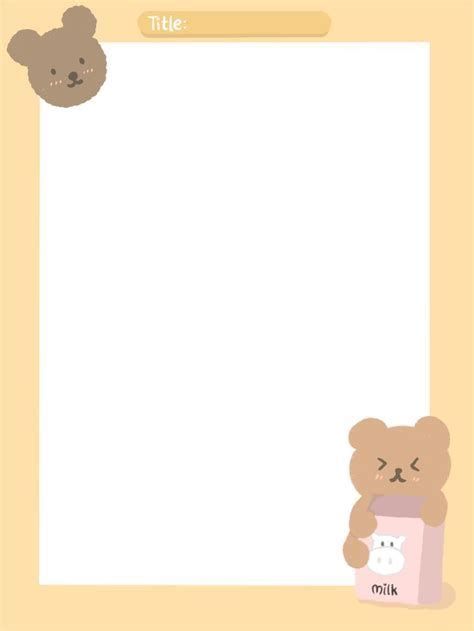 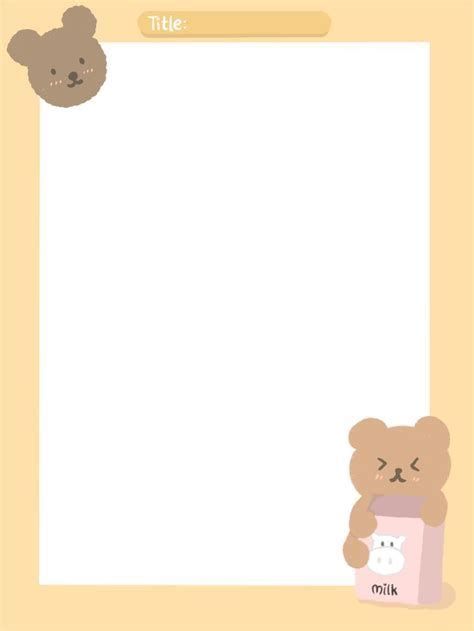 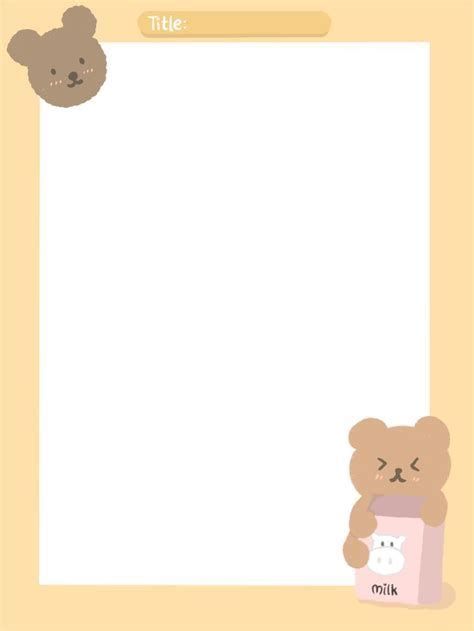 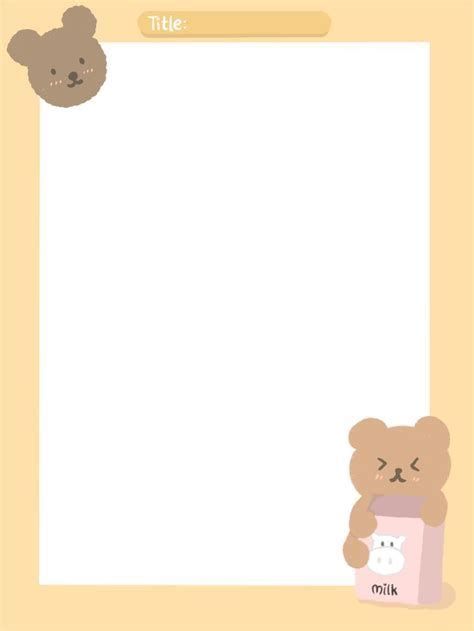 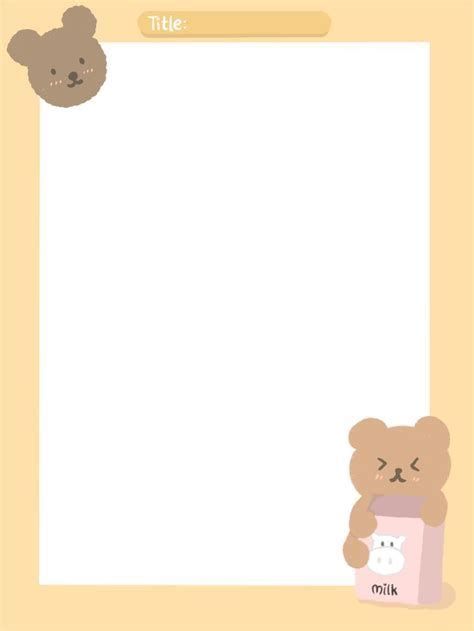 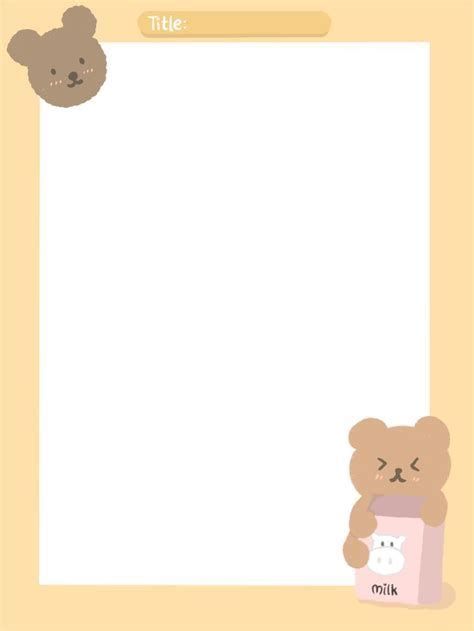